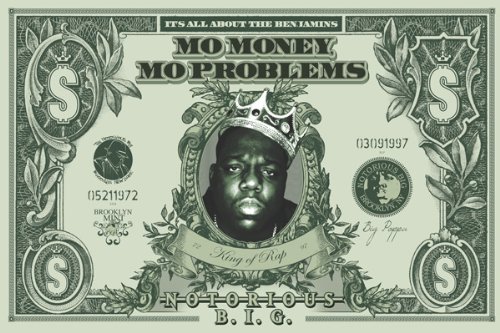 Unit 1
Intro to Economics
Today’s Standards
E.43 Define aggregate supply and demand, Gross 
Domestic Product (GDP), economic growth, unemployment, and 
inflation.
E.44 Explain how Gross Domestic Product (GDP), economic 
growth, unemployment, and inflation are calculated.
E.54 Examine evidence in informational texts to explain the benefits of trade among individuals, regions, and countries.
In your journal, complete the following:
	-put today’s date
	-write the standard #s
	-write what you already know about this standard 
		(2-3 sentences)
	-Write the key factors for success (2-3 sentences; What can you do to ensure you master this standard?)

Be done by 9:10 AM 
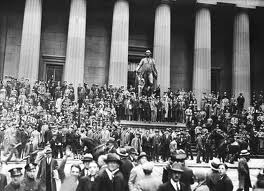 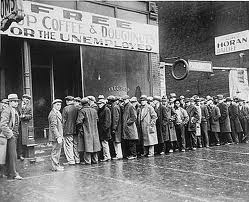 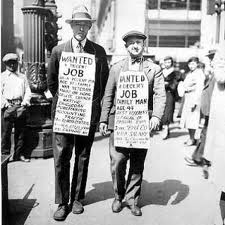 Why Do We Study Economics?Edmodo & Padlet
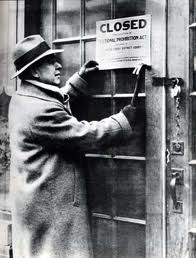 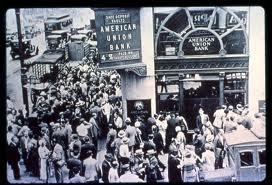 Recession
vs.
Depression
Why Do We Study Economics?
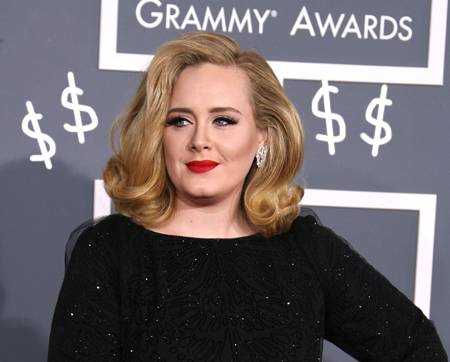 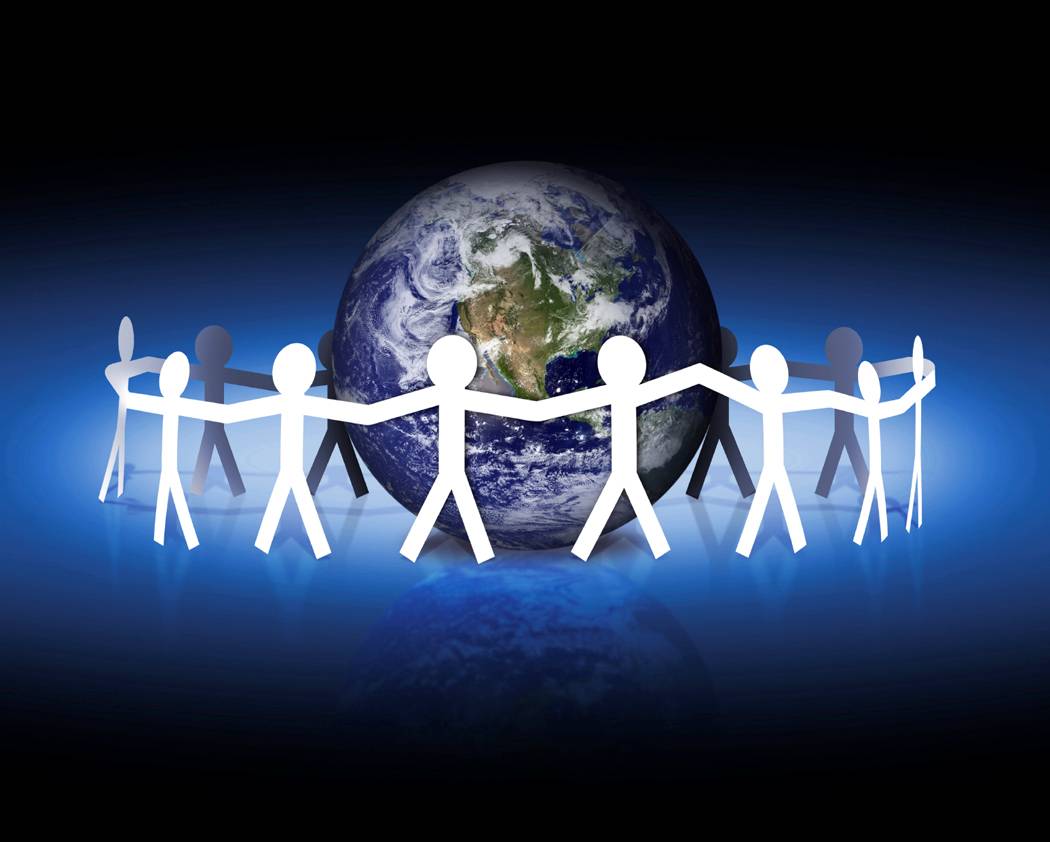 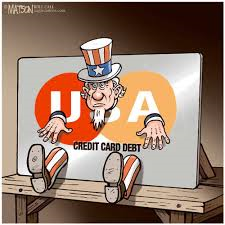 Globalization
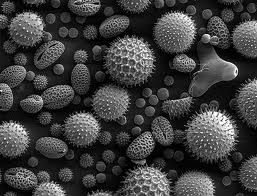 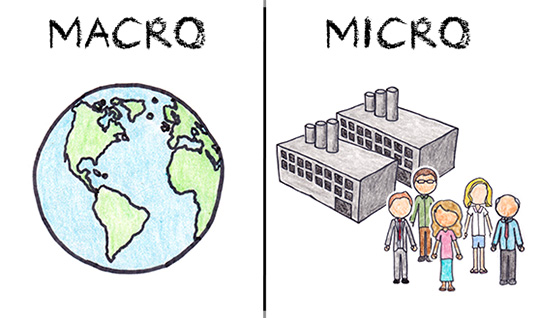 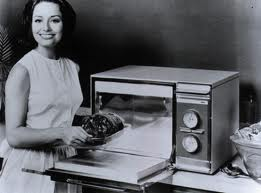 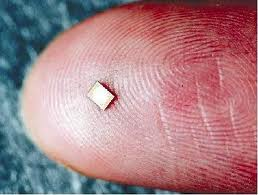 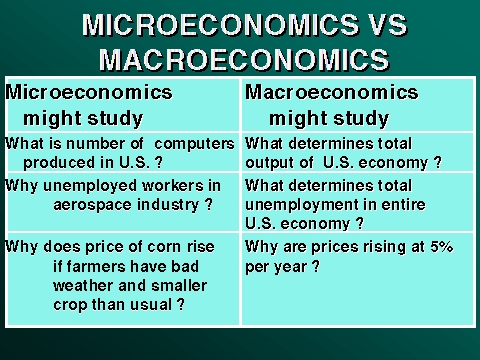 Micro: Individual, Family, Single Business, County, State
Macro: Industry, National, Global
HOT SEAT!
1.) Mrs. Turner is assessing her budget to see if she can afford a Jaguar
2.) Hamilton County, TN’s unemployment rate is currently 5%
3.) America’s GDP is approximately 17 trillion dollars
4.) Mrs. Turner is currently studying the effects of 
government regulation on the soft drink industry
Clothing Check Activity
Read, annotate, & cite
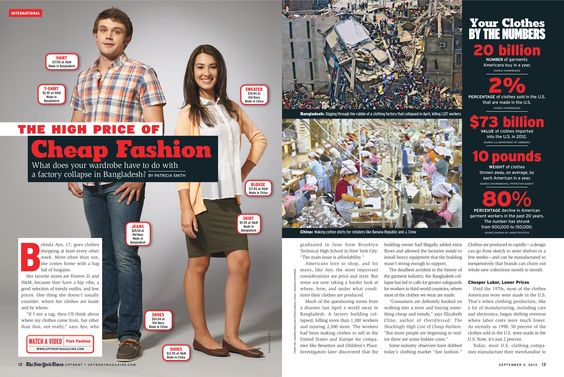 https://spfgp.files.wordpress.com/2014/11/high-price-of-cheap-fashion.pdf
@ Symbols
1.) Currently, what percentage of clothes sold in 
the U.S. are made in the U.S.? (Cite answer)
2.) What caused the Bangladeshi factory collapse 
that killed 1,100 workers?(Cite answer)
3.) How has American purchases of clothing 
evolved over time? (Cite answer)
4.) How much (in USD) does the average garment
worker in _____ earn per month? (Cite answer)
TABLE DISCUSSION: What is/should be most 
important to consumers: 
saving money or protecting fellow human beings?
Be prepared to share your reflections with the 
class
To complete your journal
entry, answer these questions:
-What I learned (1-2 sentences)

-Evidence of Mastery: Write a 3 sentence 
summary of today’s lesson
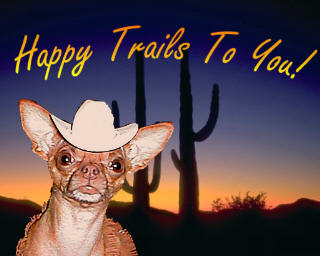 ** Please rate this lesson (on a scale
of 1-10) on a small piece of paper 
and place it in the ballot box before 
leaving.  If you have any ideas for
Improvement, please include them.
Thank you 
Today’s Standards
E.1 Define each of the productive resources (natural, 
human, capital) and explain why they are necessary for the production of goods and services.
E.2 Explain how consumers and producers confront the condition of scarcity, by making choices that involve
 opportunity costs and tradeoffs.
In your journal, complete the following:
	-put today’s date
	-write the standard #s
	-write what you already know about this standard 
		(2-3 sentences)
	-Write the key factors for success (2-3 sentences; What can you do to ensure you master this standard?)

Be done by 9:10 AM 
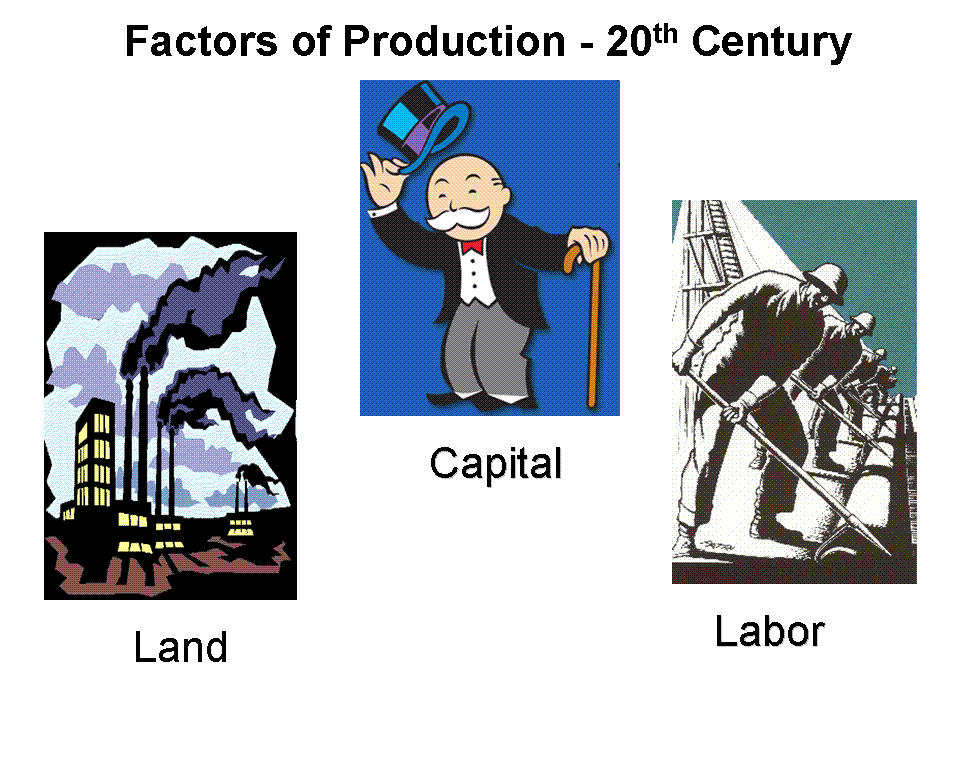 Physical Capital: Factories, machines, tools, etc.
Human Capital: Knowledge, skills, education, etc.
Tangible
Replaceable
OWNERSHIP
Longevity
Intangible
Non-Replaceable
NO OWNERSHIP
Fleeting
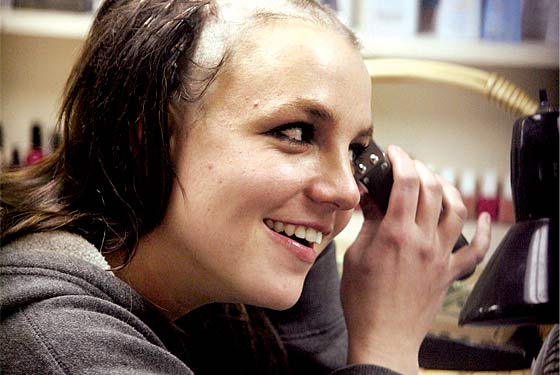 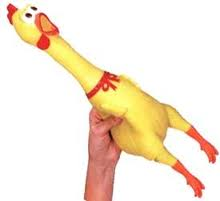 GREEN CARDS!
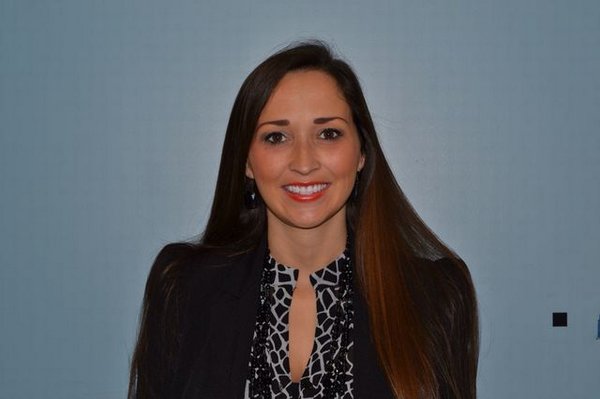 Teacher
GREEN CARDS!
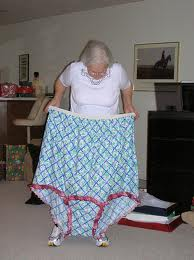 Granny Panties
GREEN CARDS!
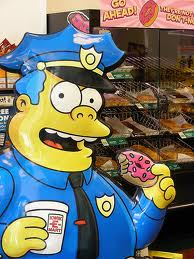 Police Officer
GREEN CARDS!
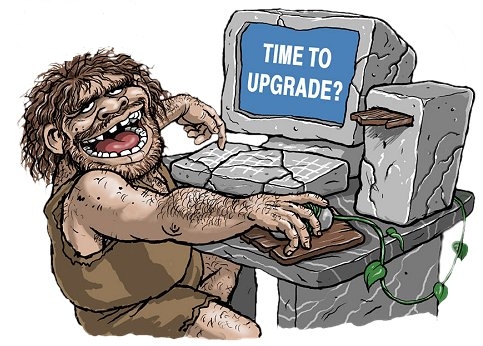 Computer
LONGEST HAIR!
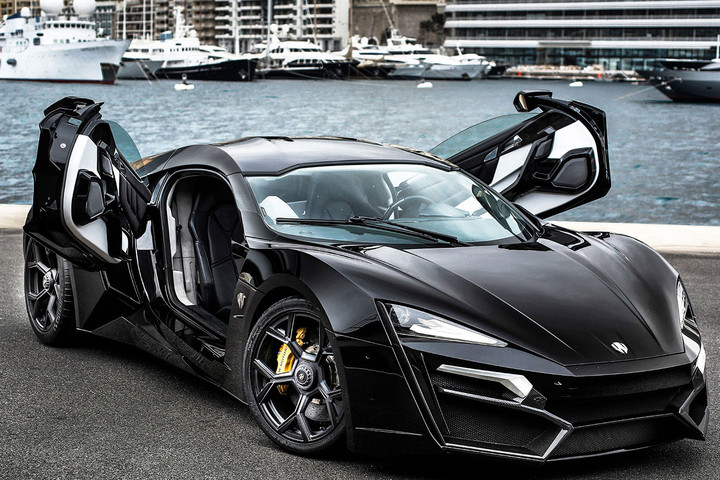 Car
YOUNGEST!
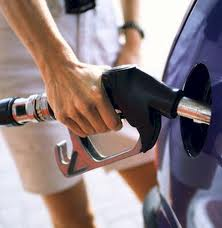 Gasoline
Can a good/service be
    both a need and want?
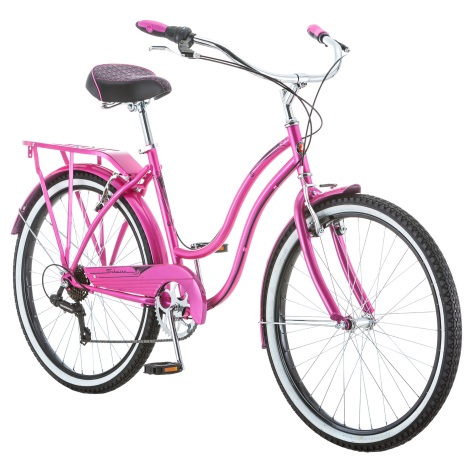 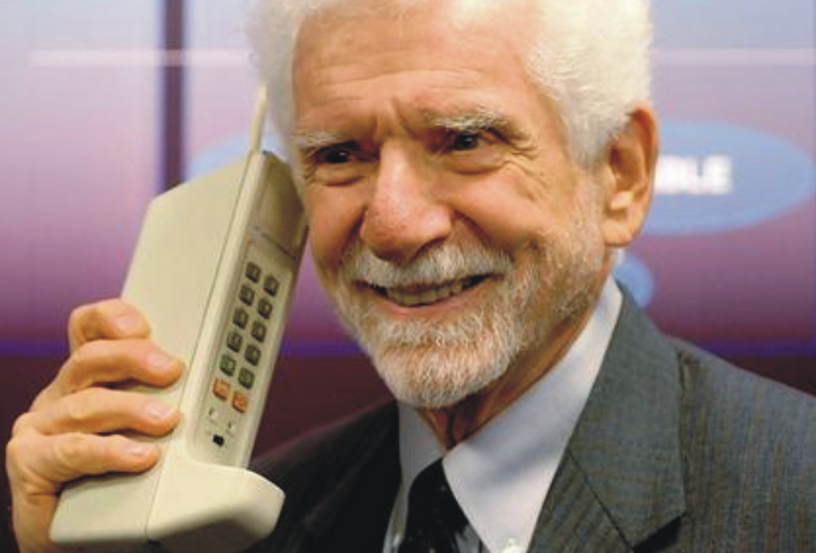 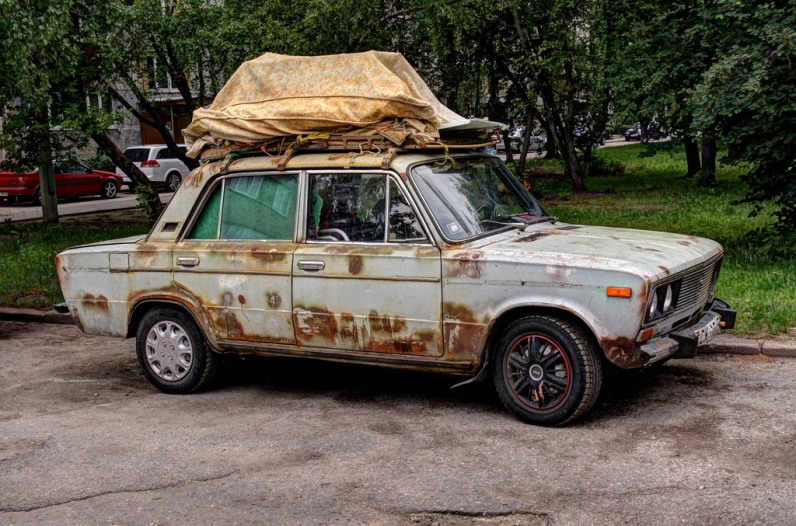 YELLOW CARDS!
ONE LAST THING!
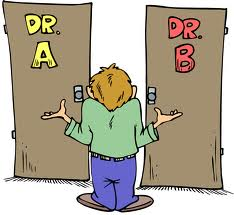 Opportunity Cost
You have 45 seconds to
    find a partner that you 
DO NOT ALREADY KNOW!
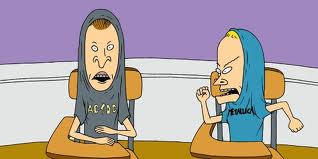 Final Assessment:
-You and your partner need to get a 
magazine or two 

-Together, you will cut out pictures of FIVE goods and THREE services.  

-Paste them to a piece of paper.  Write 
your names and explain why each picture
 is either a good or service 
     (1 sentence each)
Thesis Examples:
1.) Teacher- What are the best months of 
the year?
2.) Best Nails- What are the best animals 
at the zoo?
3.) Tallest- Who are the best singers of all time?
Thesis Worksheet (Individual)
To complete your journal
entry, answer these questions:
-What I learned (1-2 sentences)

-Evidence of Mastery: Write a 3 sentence 
summary of today’s lesson
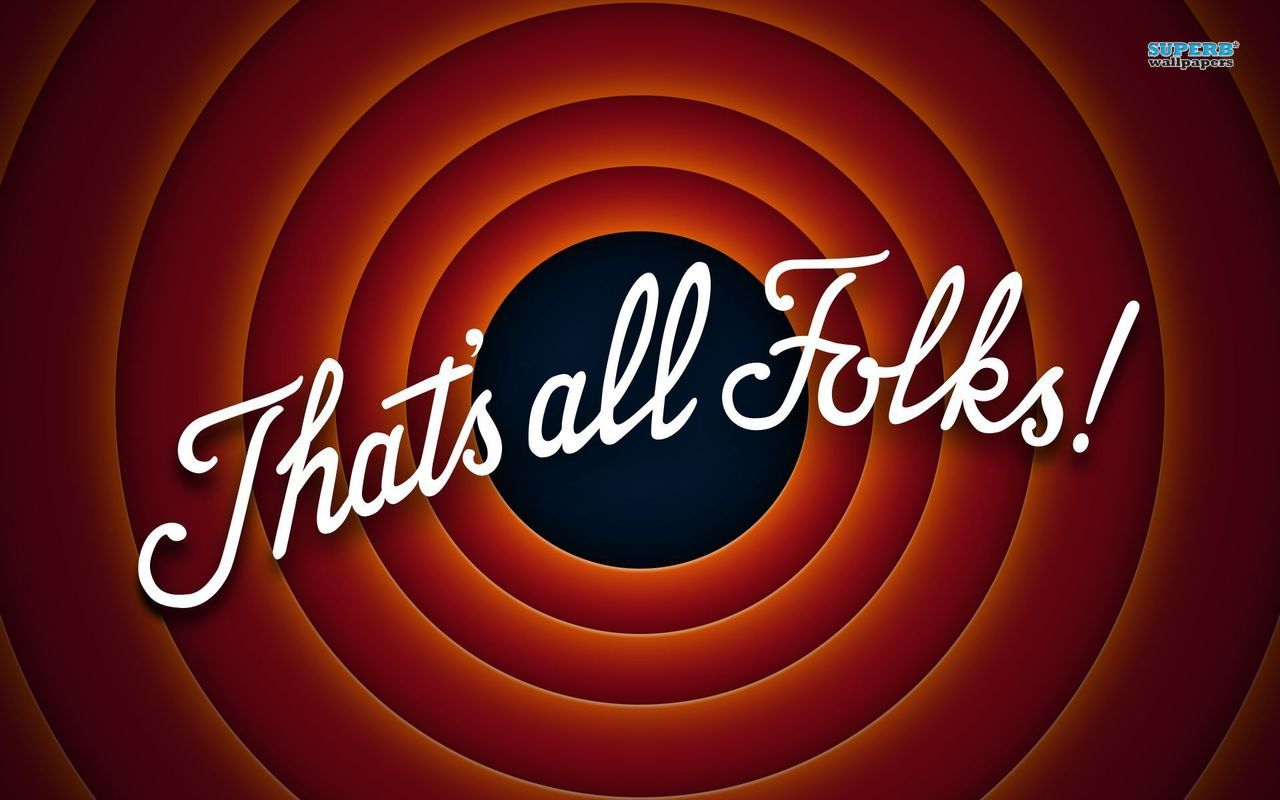 ** Please rate this lesson
(on a scale of 1-10) on a 
small piece of paper and 
place it in the ballot box
 before leaving.  If you have any
ideas for improvement, please 
include them.
Thank you 
Today’s Standards
E37. Define progressive, proportional, and regressive 
taxation

E.41 Analyze how the government uses taxing and
 spending decisions (fiscal policy) to promote price 
stability, full employment, and economic growth
In your journal, complete the following:
	-put today’s date
	-write the standard #s
	-write what you already know about this standard 
		(2-3 sentences)
	-Write the key factors for success (2-3 sentences; What can you do to ensure you master this standard?)

Be done by 9:10 AM 
Four Corners Activity
1.) The rich should pay more in taxes than the middle and lower classes.
2.) Tennessee’s sales tax is too high and should be lowered or abolished.
3.) The government should place an extra tax 
on goods/services that are harmful to the 
environment, health, etc.
Tariffs
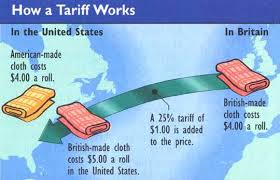 Also called customs
Income Tax
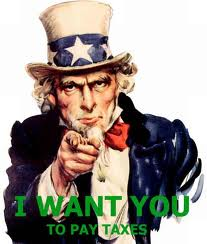 -”Pay as you go”
-IRS
-pays for welfare programs, parks, interstates, etc.
Sales Tax
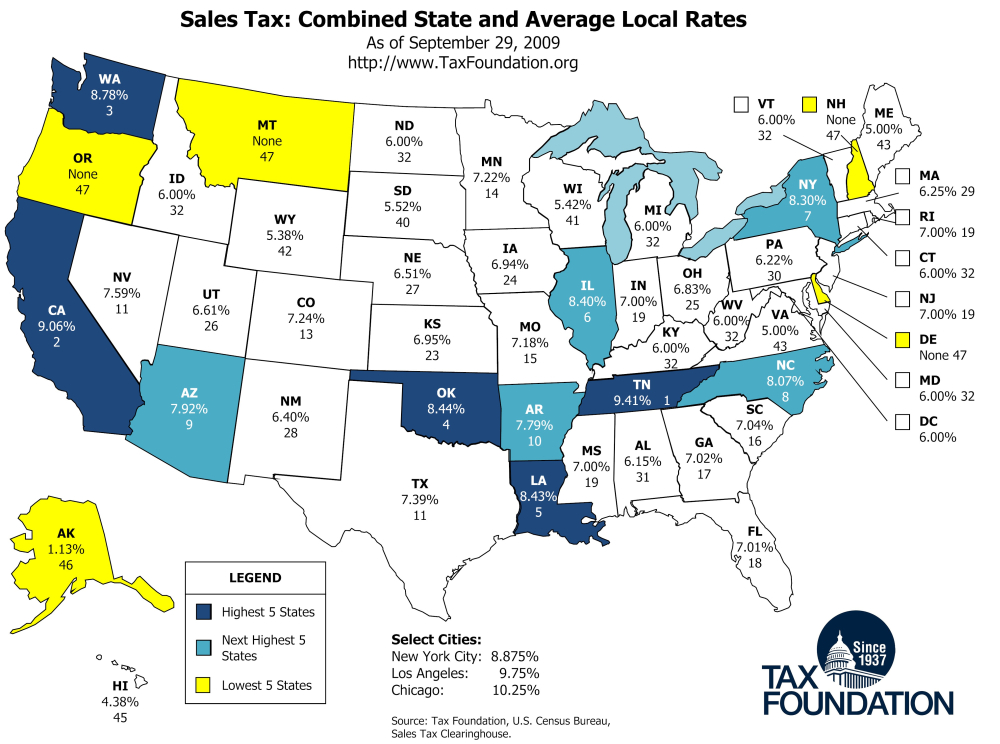 -state/local tax on goods/services
-varies by location
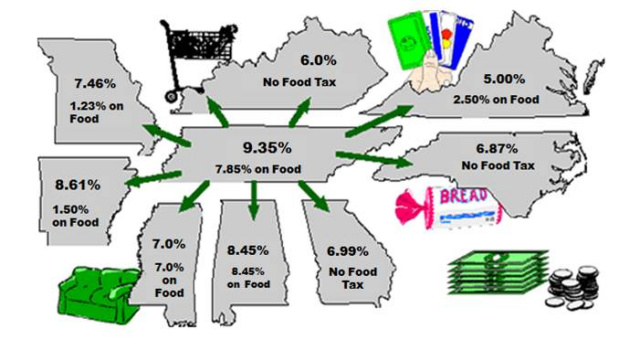 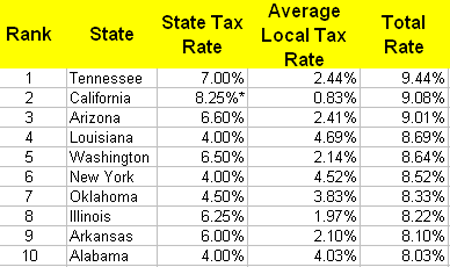 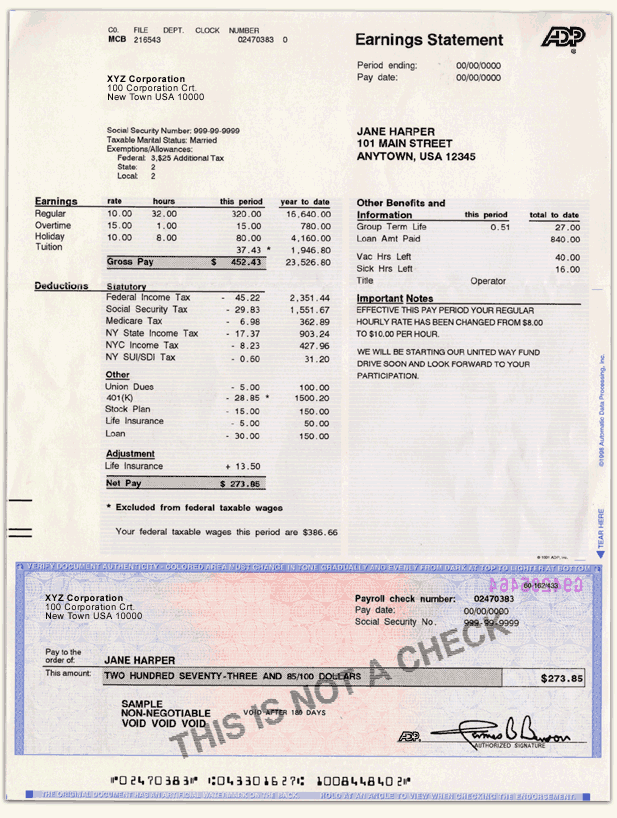 Flat Tax
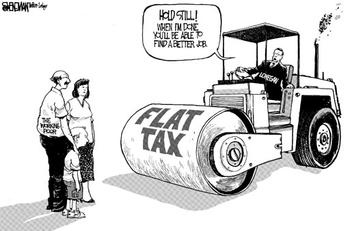 -Also known as proportional
-Everyone pays the same percentage
-Pros/Cons?
Progressive Tax
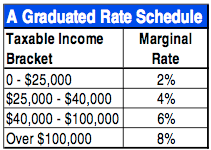 -Also known as graduated
-”The more you earn, the more you pay”
-Pros/Cons?
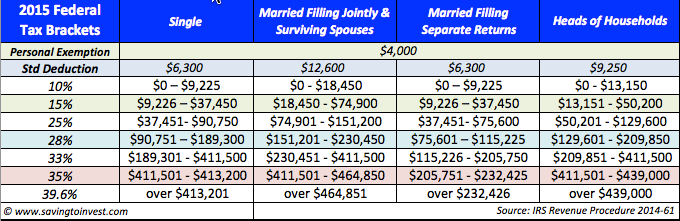 Regressive Tax
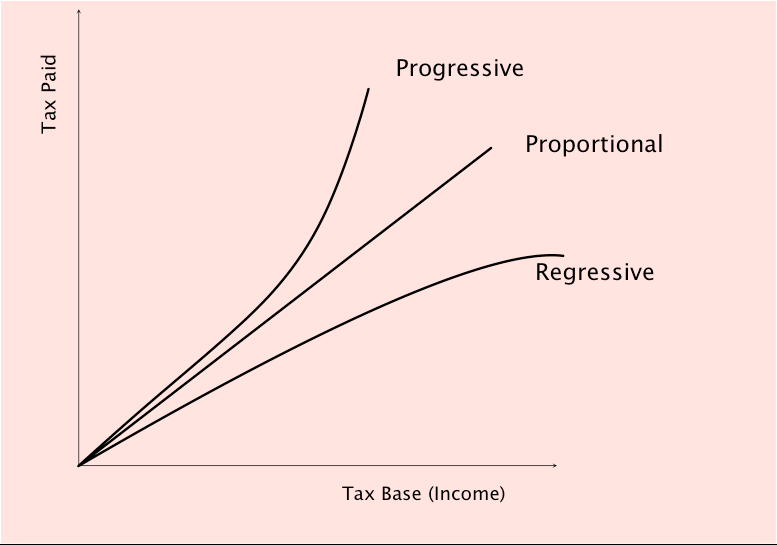 -Tax rate lowers as income increases
-Pros/Cons?
Excise (Sin) Tax
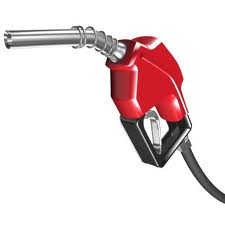 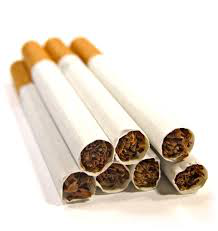 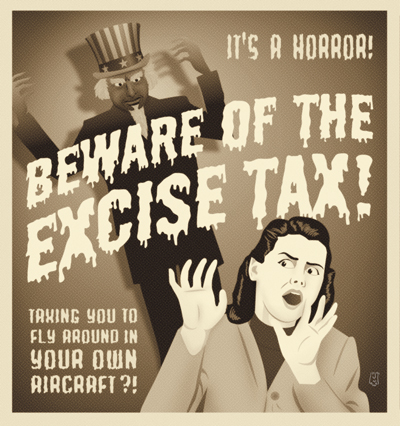 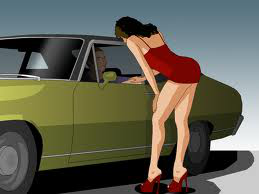 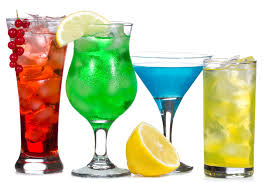 Thesis/Outline
Differentiate between a 
progressive, regressive, and flat tax. 
 Which tax is best for all 
economic classes?
Tea Party!!
-Get in groups based on the #s on your card.
Each individual will be assigned an economic class: the wealthiest 1%, upper middle class, 
lower middle class, and lower class. You will
Participate in a debate on whether the 
(1) federal income tax and the (2) state/local sales tax should be progressive, regressive, or flat.
To complete your journal
entry, answer these questions:
-What I learned (1-2 sentences)

-Evidence of Mastery: Write a 3 sentence 
summary of today’s lesson
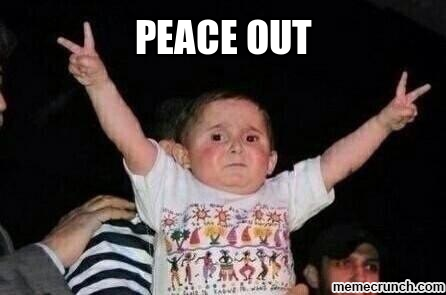 ** Please rate this lesson
(on a scale of 1-10) on a 
small piece of paper and 
place it in the ballot box
 before leaving.  If you have any
ideas for improvement, please 
include them.
Thank you 
Today’s Standards
E.39 Research textual evidence in diverse formats to write a
 problem-solution piece recommending a course of action in 
 regard to the national debt
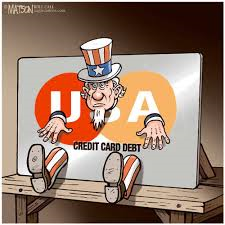 In your journal, complete the following:
	-put today’s date
	-write the standard #
	-write what you already know about this standard 
		(2-3 sentences)
	-Write the key factors for success (2-3 sentences; What can you do to ensure you master this standard?)

Be done by 9:10 AM 
Individual Think Time: What is debt?What is America’s current debt?What are contributing factors to America’s debt?
(U.S. Debt Clock)
U.S. Spending
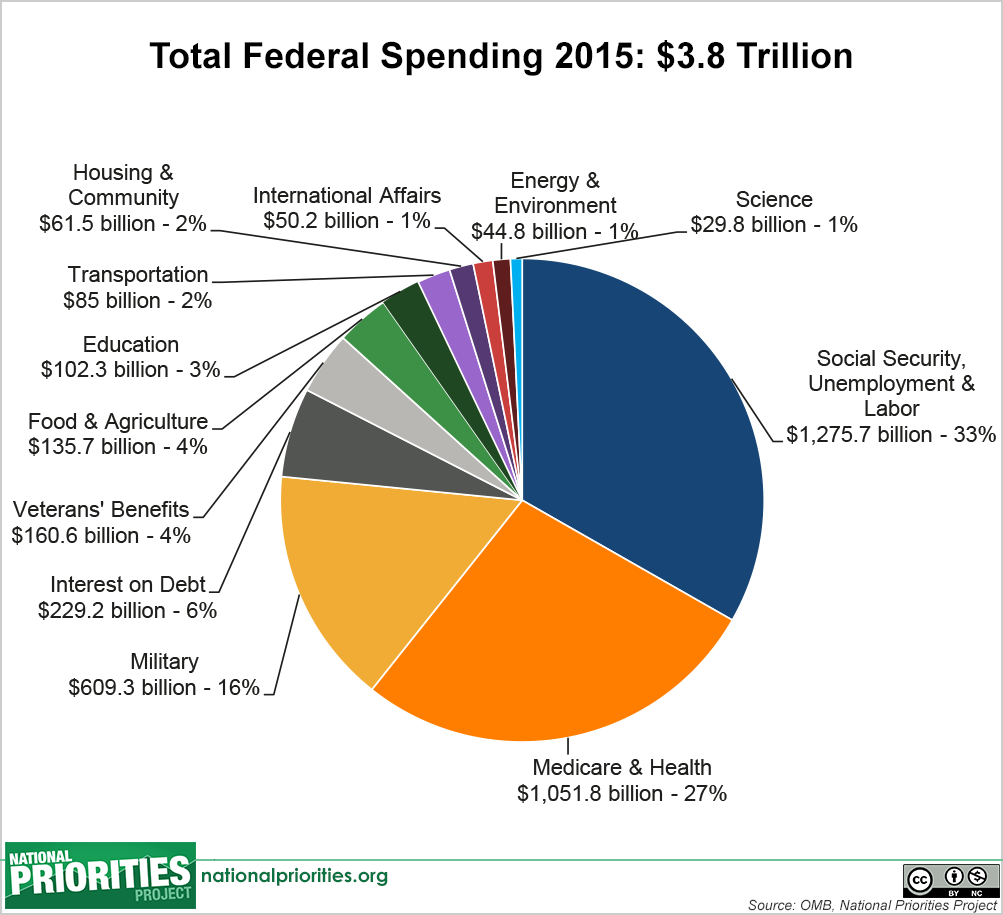 Ideas to Reduce U.S. Debt
1.) Individually- 3 minutes
2.) Share With Table Mates
3.) Class Discussion
Research  Activity:
You have been assigned a particular topic to research.  
You will be given twenty minutes to research the 
pros/cons or details of your topic.  You will report your findings back to the class.  Be sure to cite your sources.
Table Activity:
Your table will get five post-its from the basket. 
 (1) Debate what you have learned and write the 
five best ideas to reduce the debt on separate
 post-it notes.  
(2) Rank them in order on your mini-poster 
board. 
(3) Put a title and everyone’s name on the
mini-poster.
(4) Write a thesis sentence& outline that includes 
the top three ideas.  Answer this prompt:
What are three ways we can reduce America’s 
debt?
To complete your journal
entry, answer these questions:
-What I learned (1-2 sentences)

-Evidence of Mastery: Write a 3 sentence 
summary of today’s lesson
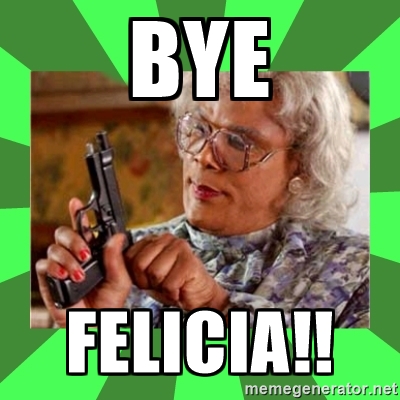 ** Please rate this lesson
(on a scale of 1-10) on a 
small piece of paper and 
place it in the ballot box
 before leaving.  If you have any
ideas for improvement, please 
include them.
Thank you 
Today’s Standards
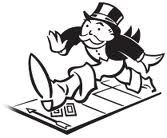 E.26 Identify the basic characteristics of monopoly,
oligopoly, monopolistic competition, and pure competition

E.35 Identify laws and regulations adopted in the United States to promote competition among firms

E.36 Describe the characteristics of natural monopolies
 and the purposes of government regulation of these
monopolies, such as utilities
In your journal, complete the following:
	-put today’s date
	-write the standard #s
	-write what you already know about this standard 
		(2-3 sentences)
	-Write the key factors for success (2-3 sentences; What can you do to ensure you master this standard?)

Be done by 9:10 AM 
Four Corners:
1.) I always read the label on food packages 
before consuming them
2.) The government should pass laws to keep 
people from over consuming unhealthy foods
3.) We need more gun restrictions in America
4.) The government regulates too much and
 needs to back off!
Jigsaw! (Letters)
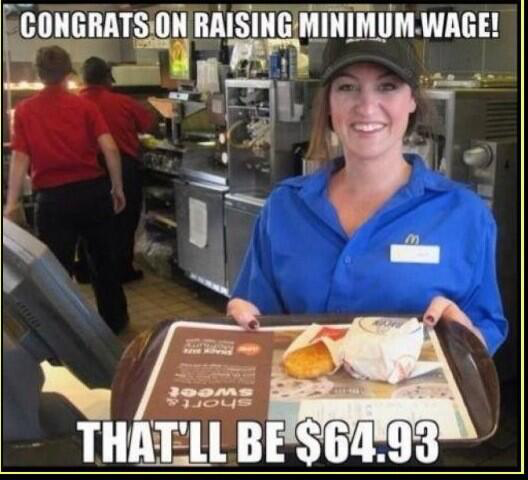 -Get with your letter 
groups. Individually, 
you will have 5 mins.
to read one of the 
articles in the basket.

-When everyone is
Finished, go around 
the table, taking turns
to summarize your articles.
Why regulate?
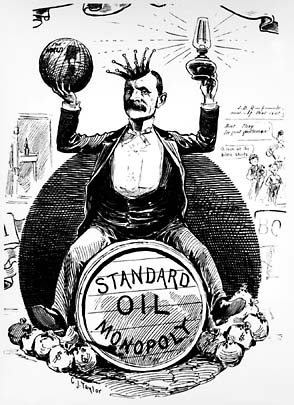 -late 1800s: Trusts

-Carnegie, Rockefeller, 
   Vanderbilt, Morgan, etc.

-monopoly v. oligopoly
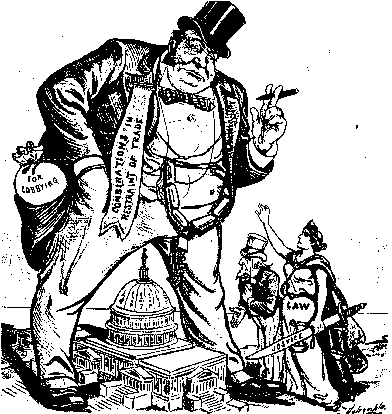 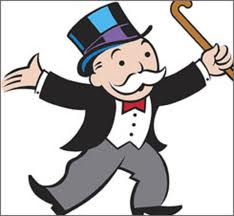 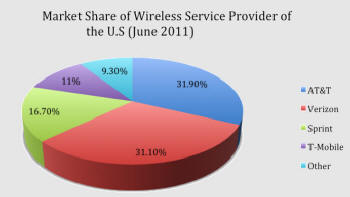 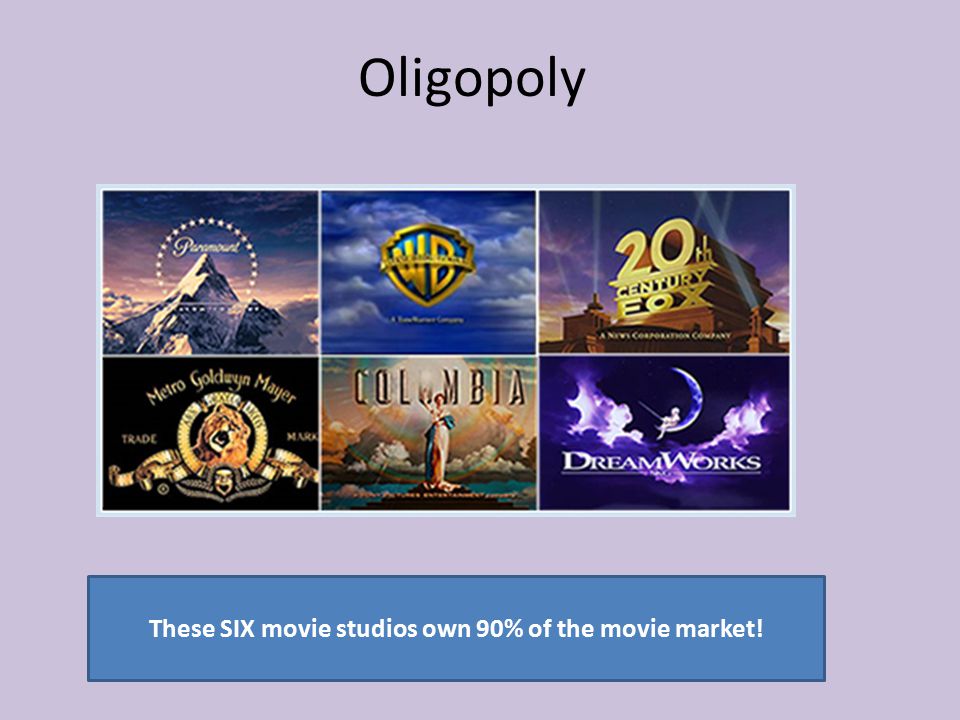 Anti-Trust Laws
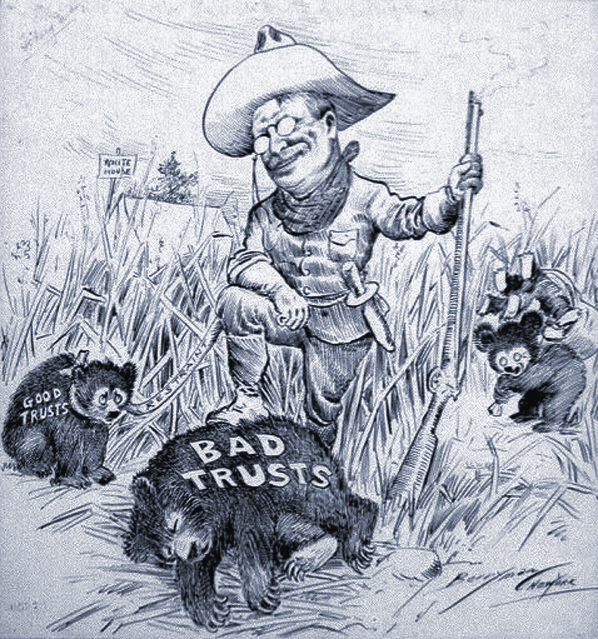 -Sherman Anti-Trust Act

-Federal Trade Commission

-Clayton Act
Gov’t Regulation Examples
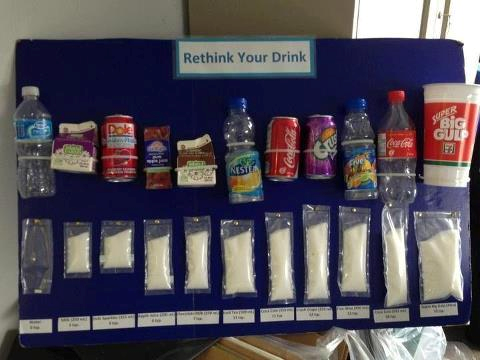 (Just a few) U.S. Reg. Agencies
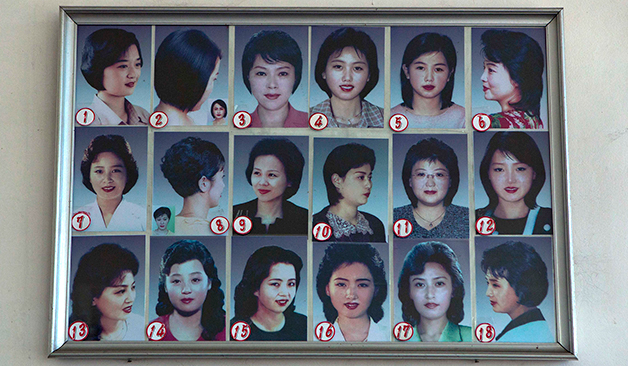 -EPA
-EEOC
-FDIC
-Federal 
    Reserve
-OSHA
-SEC
-FDA
Individual Activity
Write a thesis sentence & outline for the following prompt:

     What are the three most 
important federal regulatory 
agencies that we discussed in class today?
To complete your journal
entry, answer these questions:
-What I learned (1-2 sentences)

-Evidence of Mastery: Write a 3 sentence 
summary of today’s lesson
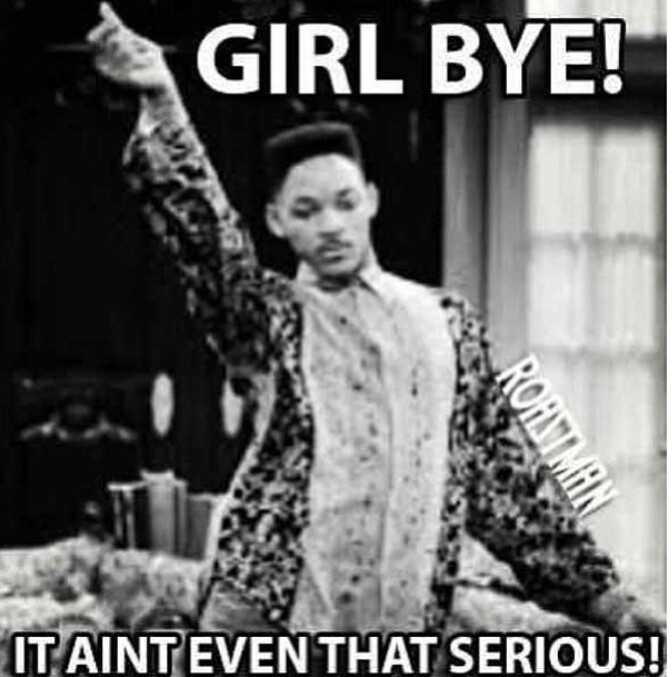 ** Please rate this lesson
(on a scale of 1-10) on a 
small piece of paper and 
place it in the ballot box
 before leaving.  If you have any
ideas for improvement, please 
include them.
Thank you 
Today’s Standards
E.6 Compare and contrast how the various economic systems 
(traditional, market, command, mixed) try to answer the questions: What to produce? How to produce it? For whom to produce?

E.9 Compare and contrast the theoretical principles of the 
economic systems of capitalism, socialism, and communism, and use historical examples to provide evidence of their effectiveness

E.10 Examine informational text and primary sources to analyze 
the major ideas of the following economists: Karl Marx, Adam 
Smith, & John Maynard Keynes.
Complete your journal entry. Be done by 9:10 AM 
Economic System
-Decides WHAT is produced, HOW to produce it, and
 WHO gets it

-should balance wants v. 
needs

-decides on opp. costs &
   prices
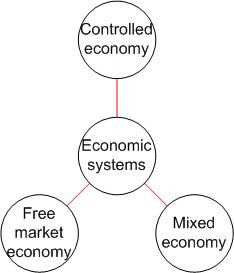 Groups- Symbols!
@-Socialism                    Division- Karl Marx

!- Traditional economy       <3- John M. Keynes

#- Communism

- Capitalism

*- Mixed Economy

Peace- Adam Smith
Assignment:  You have fifteen minutes to research your 
system/economist.  Research the pros/cons or 
theories/books, also. When 
finished, describe the topic 
on your poster using words
 or pictures or both.
  Be creative!
Economic Systems & subsystems
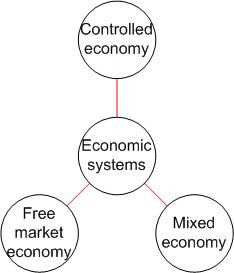 Next birthday (2) From farthest away 
(3) Has most siblings
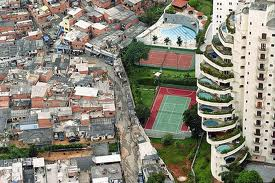 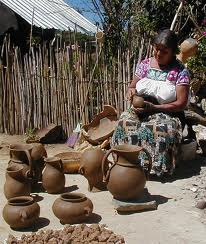 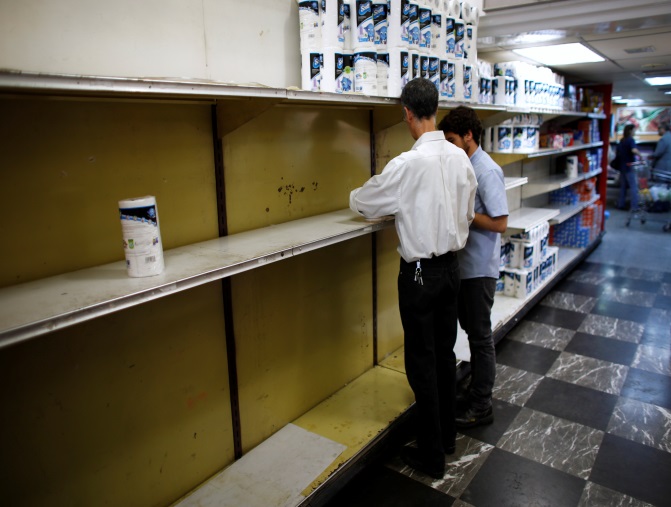 characterized by a
 sharp divide between economic classes
Mostly subsistent; 
“old school”
Gov’t control; 
Shortages, scarcity
Hook/Thesis/Outline
-Hook Clever, unique vs. basic

-Thesis Address all of prompt

-Outline In order with thesis
Prompt: Differentiate 
between capitalism, socialism, and communism.
To complete your journal
entry, answer these questions:
-What I learned (1-2 sentences)

-Evidence of Mastery: Write a 3 sentence 
summary of today’s lesson
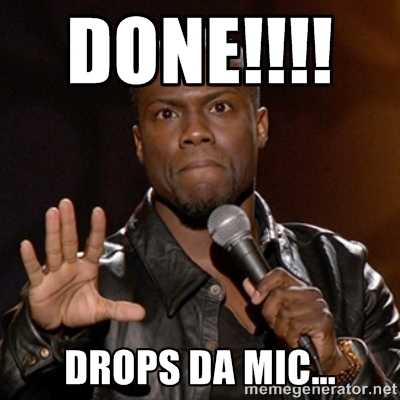 ** Please rate this lesson
(on a scale of 1-10) on a 
small piece of paper and 
place it in the ballot box
 before leaving.  If you have any
ideas for improvement, please 
include them.
Thank you 
China K-W-L
Today’s Standards
E.6 Compare and contrast how the various economic systems 
(traditional, market, command, mixed) try to answer the questions: What to produce? How to produce it? For whom to produce?

E.9 Compare and contrast the theoretical principles of the 
economic systems of capitalism, socialism, and communism, and use historical examples to provide evidence of their effectiveness
Complete your journal entry. Be done by 9:10 AM 
Citation Activity
1.) No talking for ten minutes.
2.) Everyone will read one of the articles in the basket.
3.) When everyone is done, take
 turns summarizing.
4.) Be prepared to answer 
questions by citing where you got 
the answer.
Groups- Letters
-10 minute Chalk Talk
-5 minute Gallery Walk
-New groups: Symbols
	-Write thesis & outline
	-Prompt: Which economic system is the best?
Partner Feedback
-You will be assigned a partner
-Review and give feedback on 
     thesis/outline
-Specific feedback
-1 positive, 1 N/I
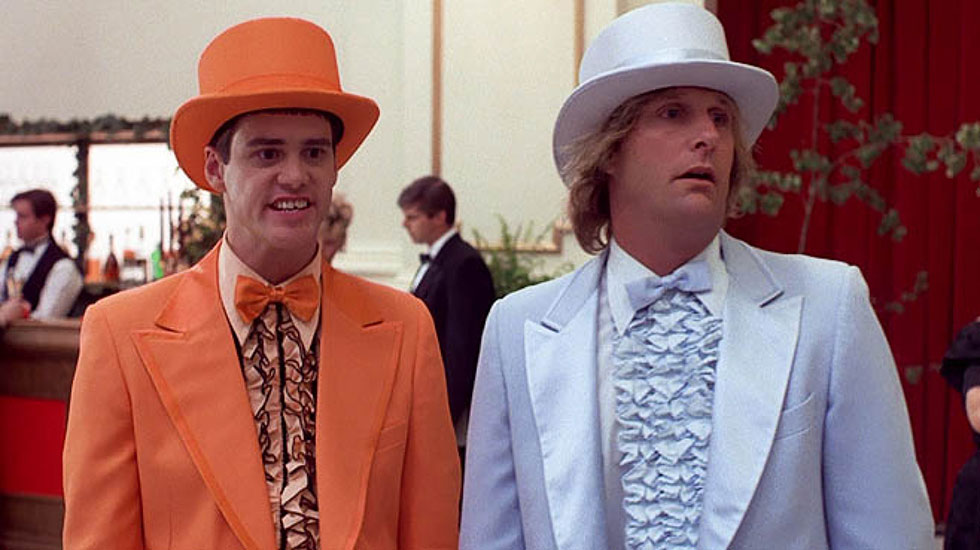 To complete your journal
entry, answer these questions:
-What I learned (1-2 sentences)

-Evidence of Mastery: Write a 3 sentence 
summary of today’s lesson
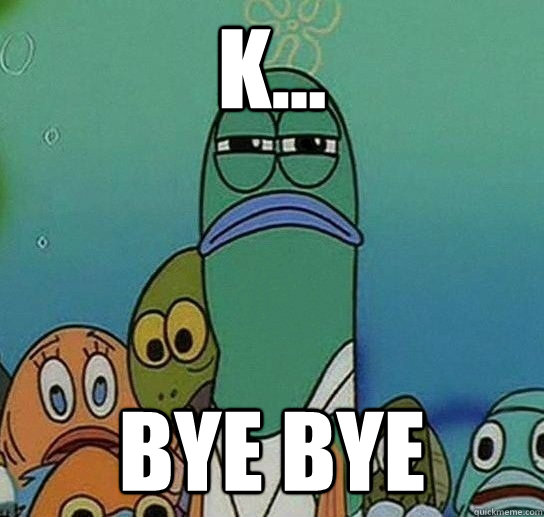 ** Please rate this lesson
(on a scale of 1-10) on a 
small piece of paper and 
place it in the ballot box
 before leaving.  If you have any
ideas for improvement, please 
include them.
Thank you 
Today’s Standards
E.10 Examine informational text and primary sources to analyze 
the major ideas of the following economists: Karl Marx, Adam 
Smith, & John Maynard Keynes.
Complete your journal entry. Be done by 9:10 AM 
Read & Citate
Read and annotate one of the 
articles in your basket.  

TEN MINUTES NO TALKING. 
 Be prepared to answer questions 
by citing where you got the 
information.
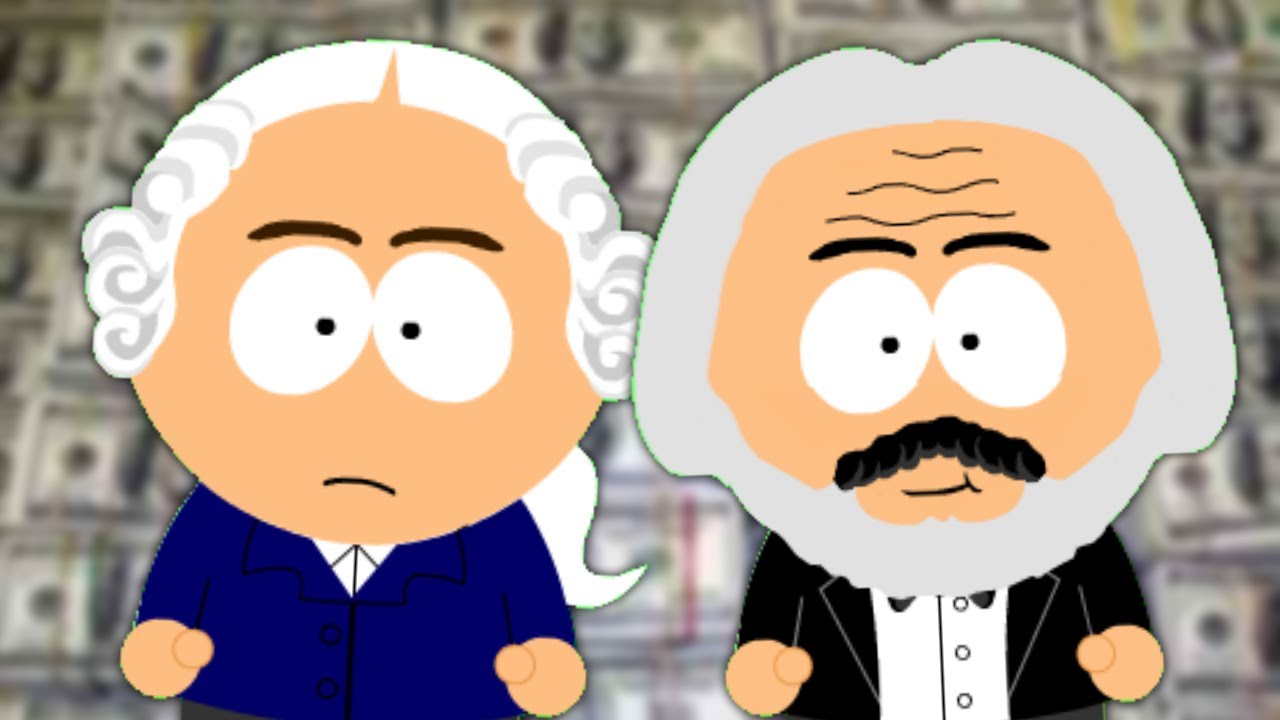 Karl Marx 	v. Adam Smith
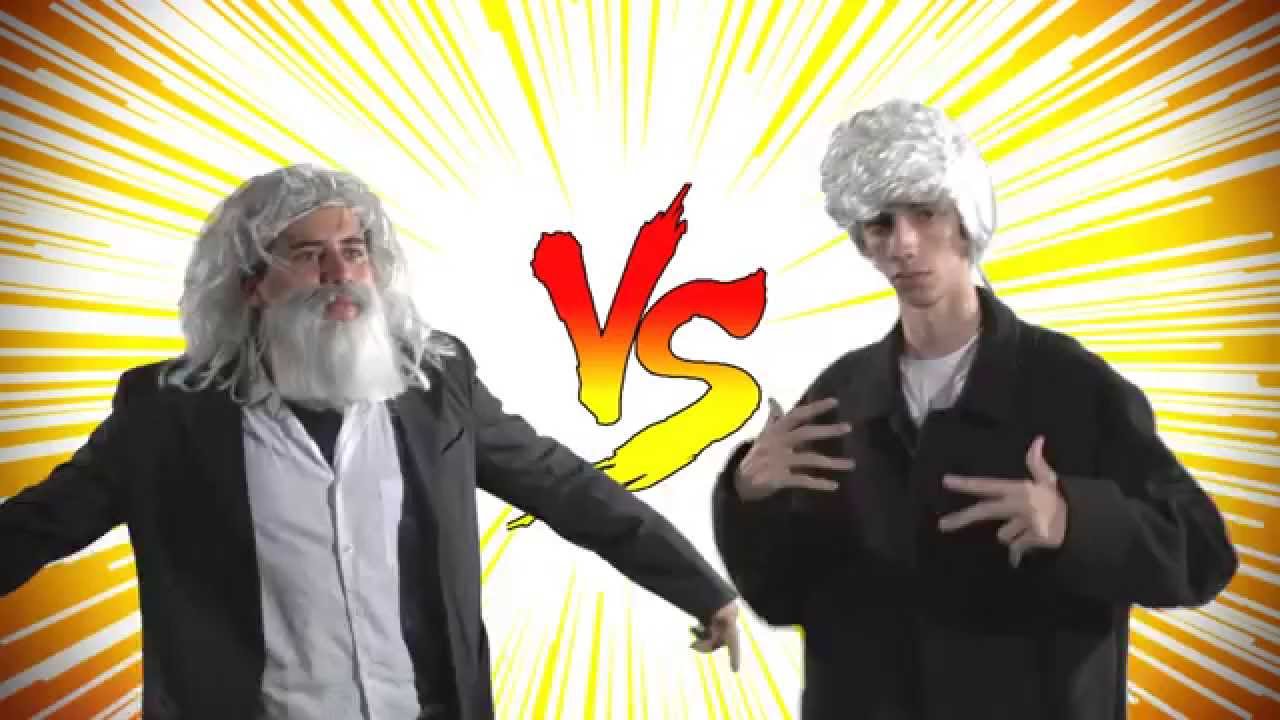 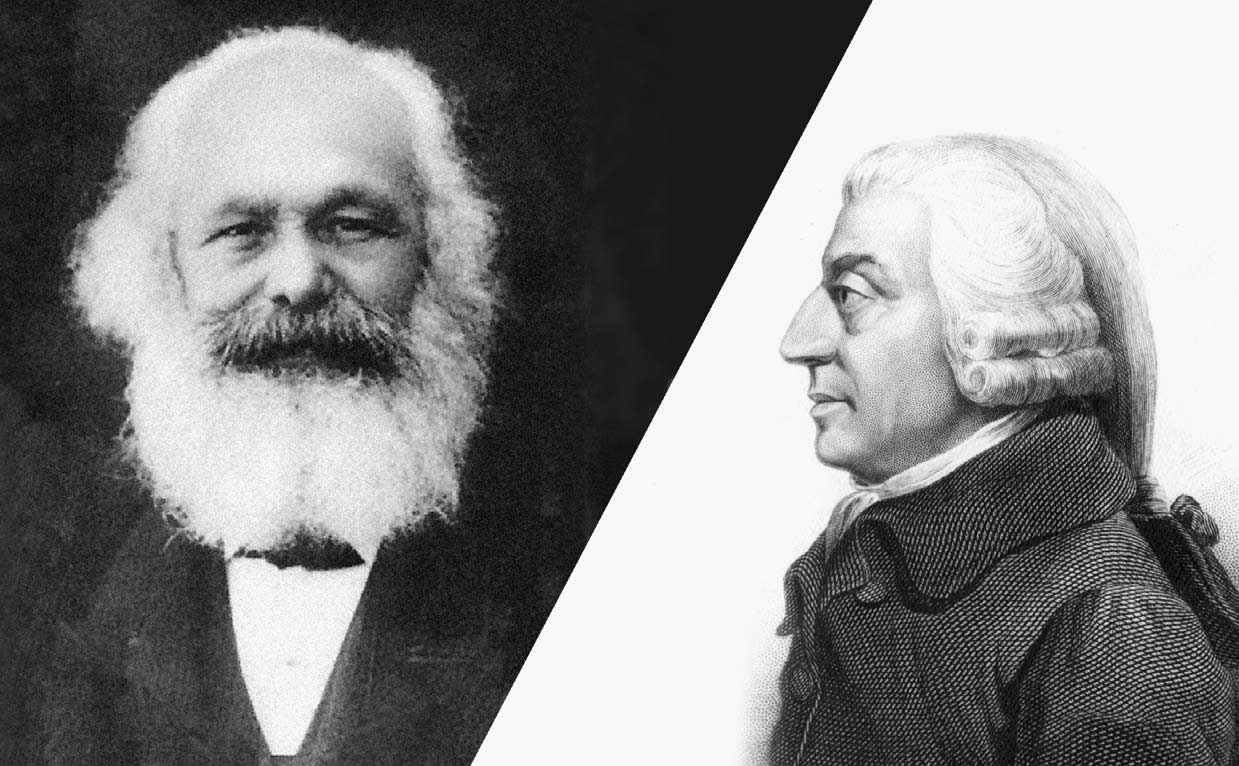 John M. Keynes 	& Keynesian Economics
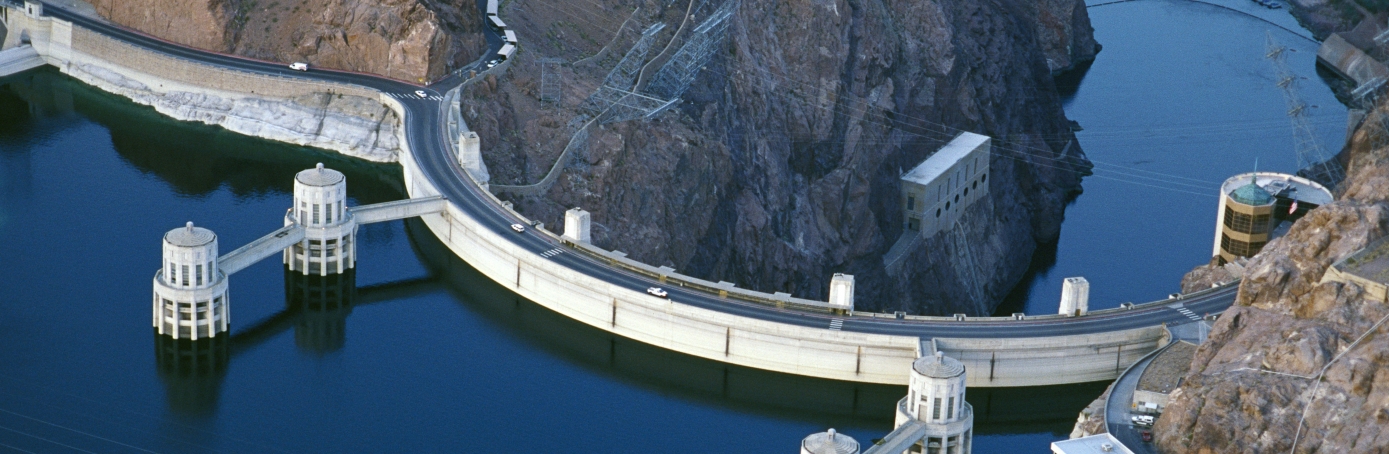 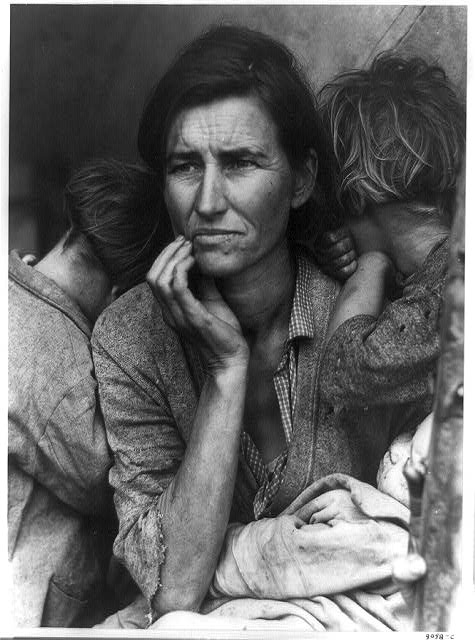 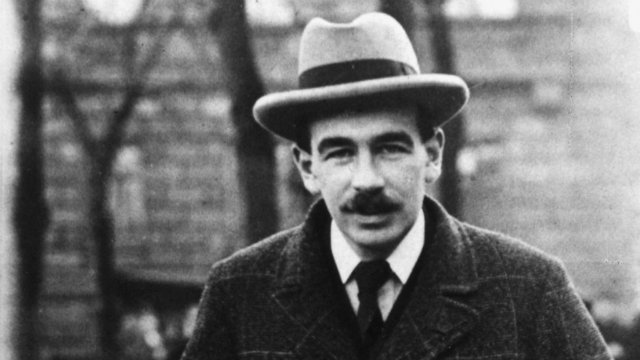 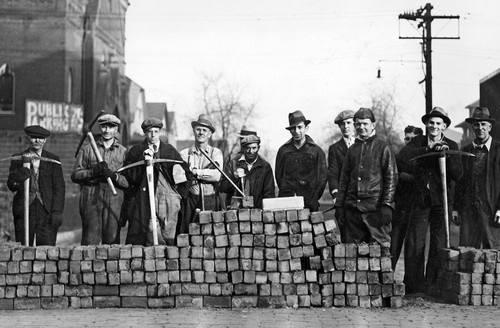 Turner’s
Talk Show Activity
Alabama fan (2) TN fan (3) GA fan
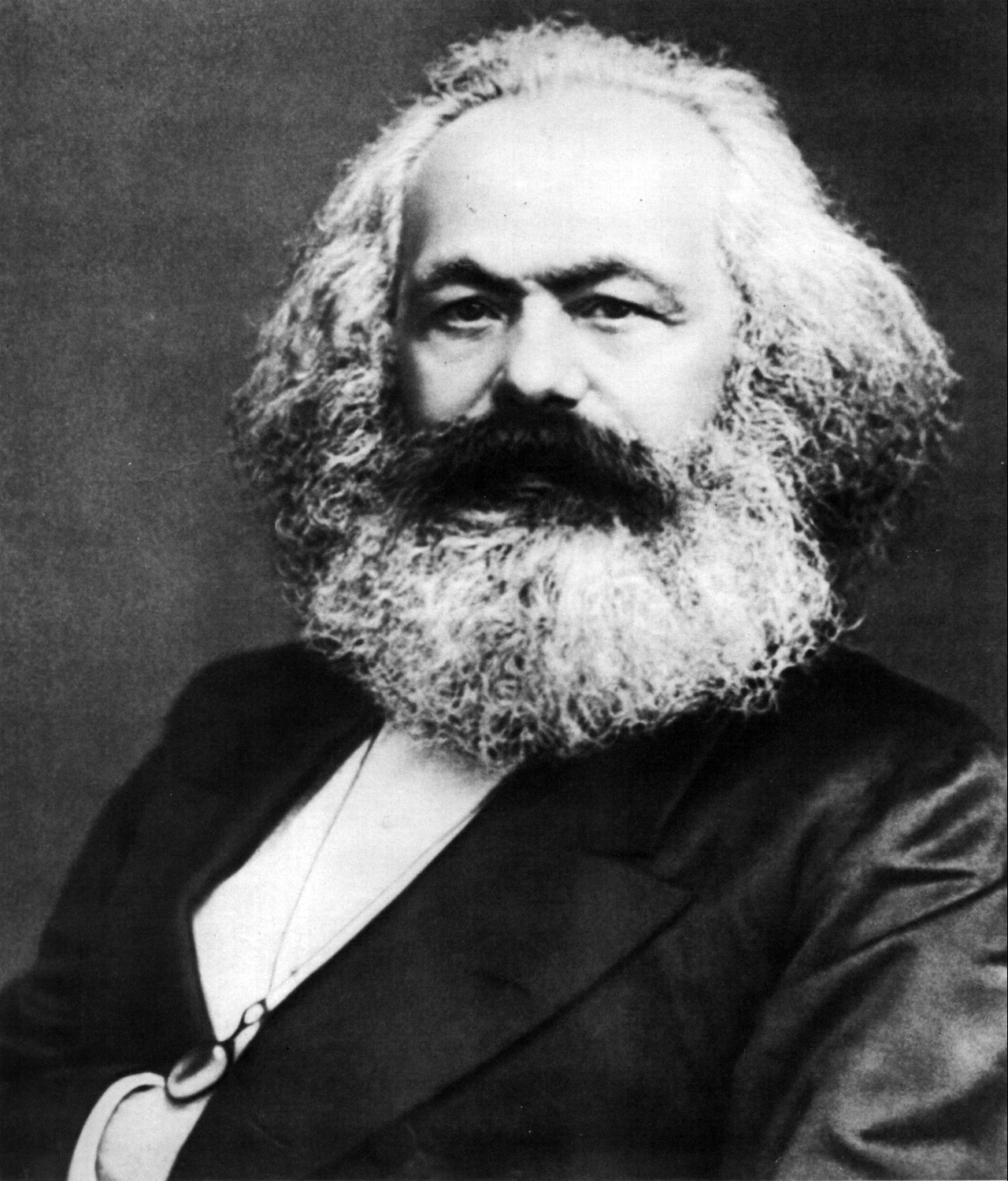 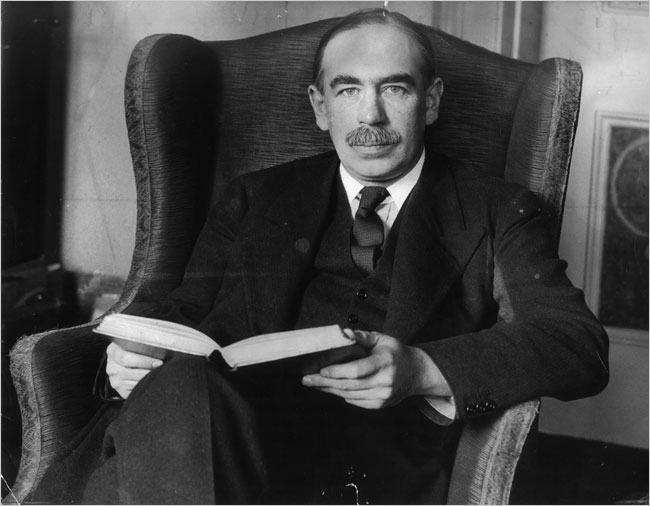 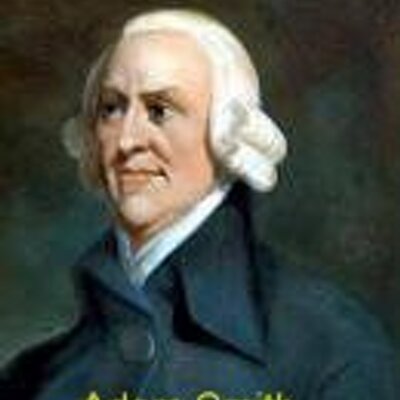 Argued that businesses
 could not be trusted and
 the government needed to protect workers
Said to spend $ to
 pull out of hard 
times
Argued against
 regulation no 
matter what
To complete your journal
entry, answer these questions:
-What I learned (1-2 sentences)

-Evidence of Mastery: Write a 3 sentence 
summary of today’s lesson
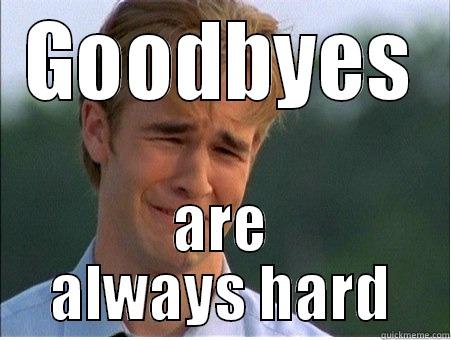 ** Please rate this lesson
(on a scale of 1-10) on a 
small piece of paper and 
place it in the ballot box
 before leaving.  If you have any
ideas for improvement, please 
include them.
Thank you 
Today’s Standards
E.56 Define trade barriers, such as quotas and tariffs.

E.57 Explain why countries sometimes erect barriers to
 trade such as quotas and tariffs, or through subsides to    
 domestic producers and the consequences of those 
 trade barriers and subsidies on consumers and 
producers

E.61 Cite evidence from appropriate informational text to evaluate the arguments for and against free trade.
Complete your journal entry. Be done by 9:10 AM 
Embargo
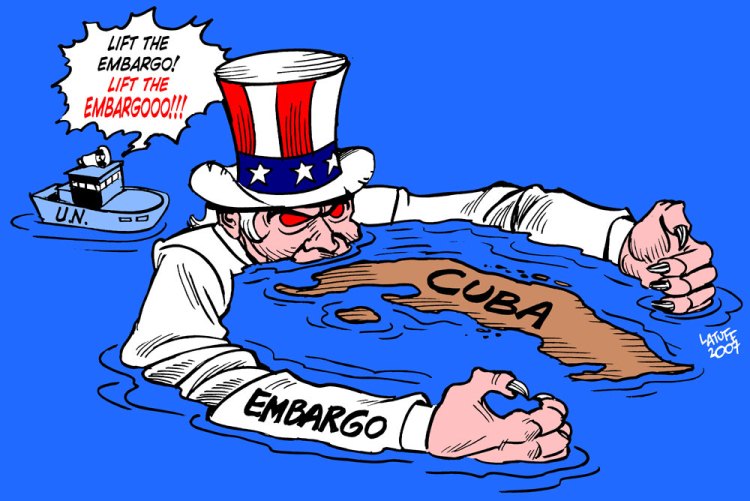 Essay Review
-Hook

-Thesis

-Structure

-3 Citations!!!
Wheel of Names!
1.) What is your favorite movie?
2.) Differentiate between a 
progressive, regressive, and flat 
tax.
3.) Compare and contrast 
capitalism, socialism, and 
communism.
Giving Effective Feedback
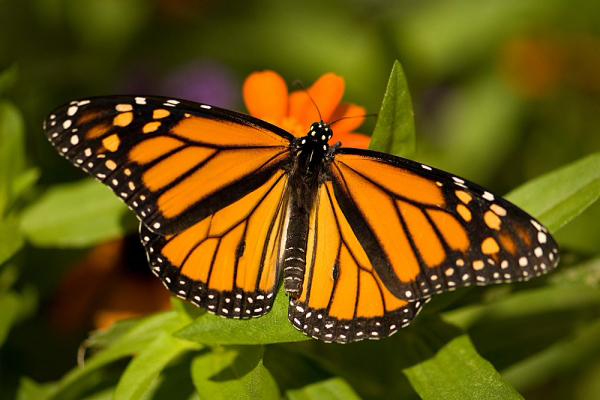 Individual Assignment
-Go to www.procon.org and read about the Cuban embargo.  Write a hook, thesis, & outline for the 
following prompt:

Should America end the embargo against Cuba?
To complete your journal
entry, answer these questions:
-What I learned (1-2 sentences)

-Evidence of Mastery: Write a 3 sentence 
summary of today’s lesson
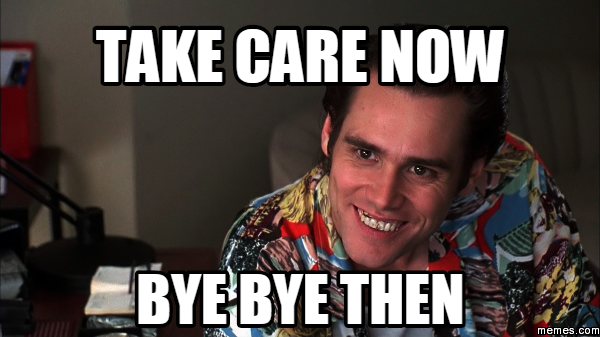 ** Please rate this lesson
(on a scale of 1-10) on a 
small piece of paper and 
place it in the ballot box
 before leaving.  If you have any
ideas for improvement, please 
include them.
Thank you 
Today’s Standards
E.43 Define aggregate supply and demand, Gross 
Domestic Product (GDP), economic growth, 
unemployment, and inflation

E.46 Identify the different causes of inflation, and explain who gains and loses because of inflation
Complete your journal entry. Be done by 9:10 AM 
Inflation
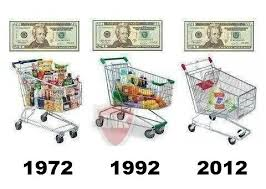 Examples of Inflation
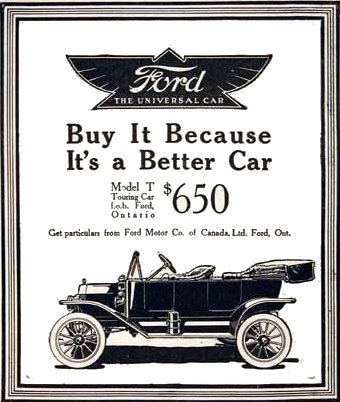 http://data.bls.gov/cgi-bin/cpicalc.pl
Test Review
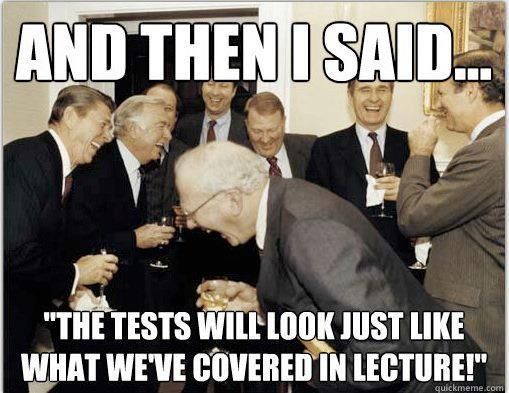 Kahoot
Peer Review & Feedback on Cuban Embargo Activity
on
To complete your journal
entry, answer these questions:
-What I learned (1-2 sentences)

-Evidence of Mastery: Write a 3 sentence 
summary of today’s lesson
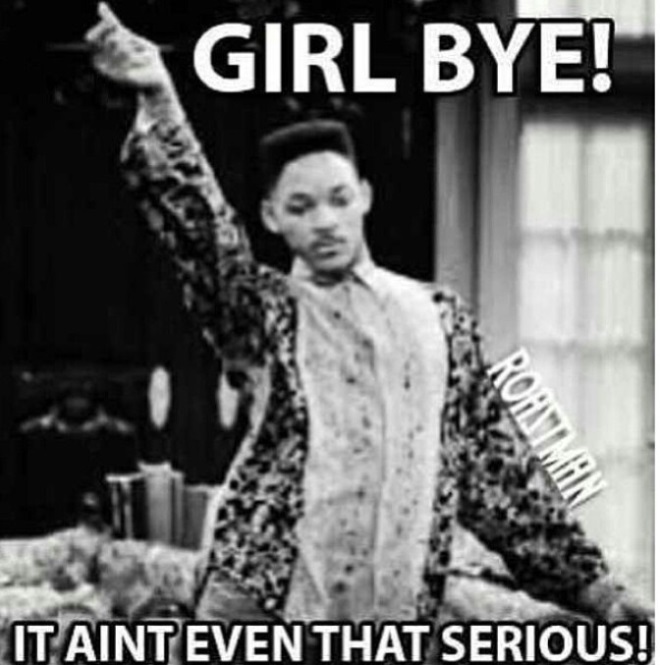 ** Please rate this lesson
(on a scale of 1-10) on a 
small piece of paper and 
place it in the ballot box
 before leaving.  If you have any
ideas for improvement, please 
include them.
Thank you 